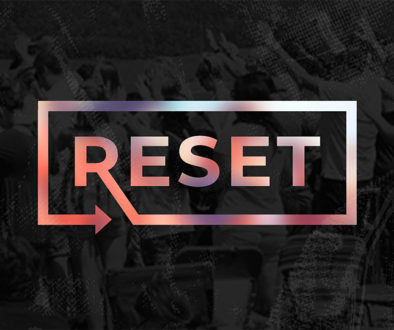 Reset Your Relationships
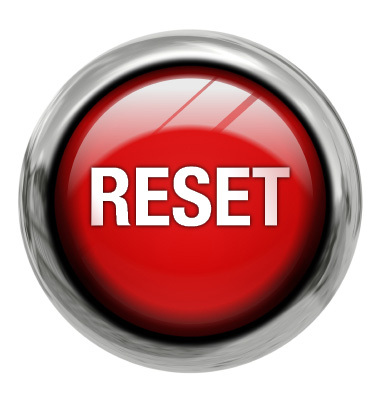 1. Ask for                 God’s help.
2. Humble yourself.
3. Take the initiative.
4. Take responsibility for your part in the problem.
5. Seek reconciliation.
6. Value                  them.
Reset Your Relationships
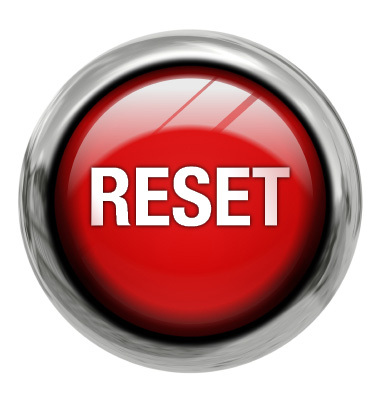 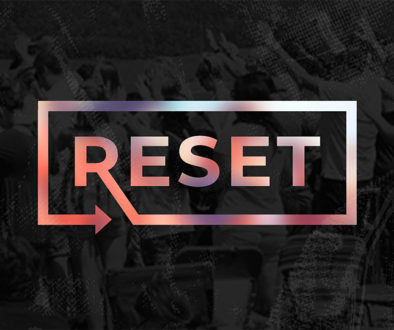